C’est quel numéro?
douze
10
13
11
12
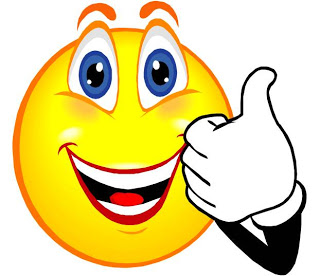 Vrai!
Next question
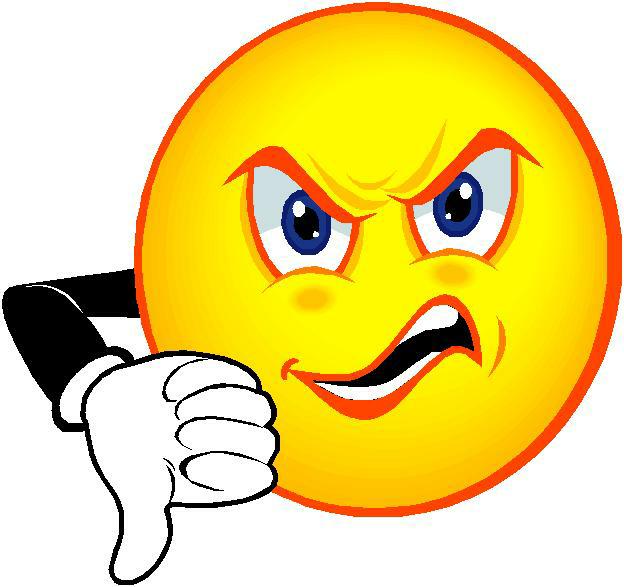 Faux!
Try again?
cinq
7
5
9
6
Vrai!
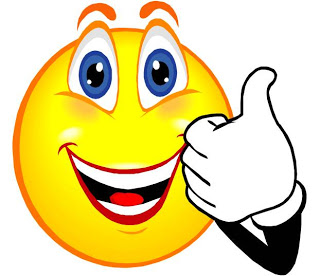 Next question
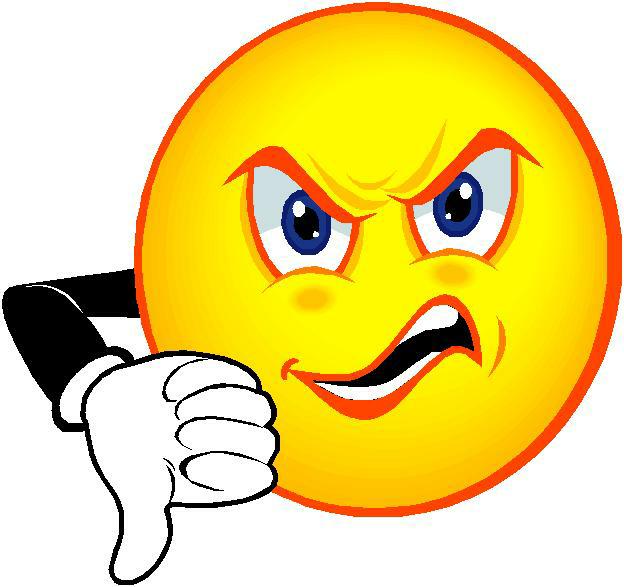 Faux!
Try again?
onze
9
12
7
11
Vrai!
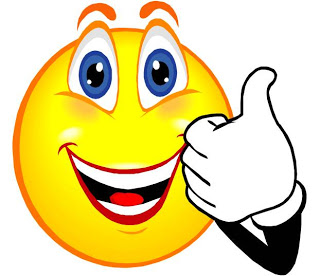 Next question
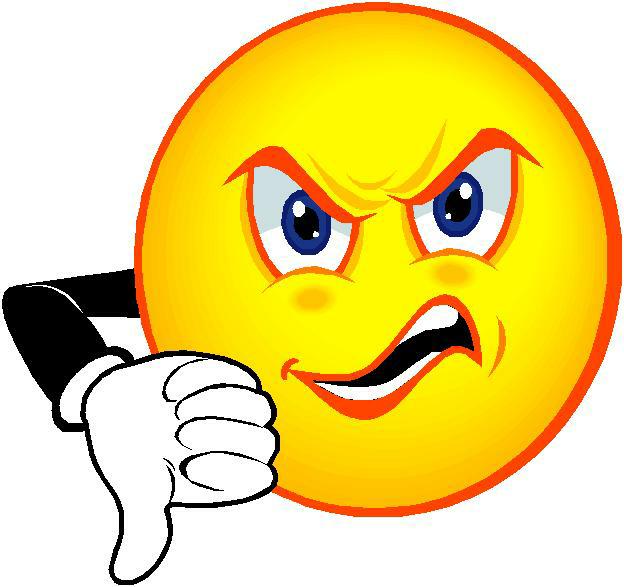 Faux!
Try again?
huit
6
8
2
7
Vrai!
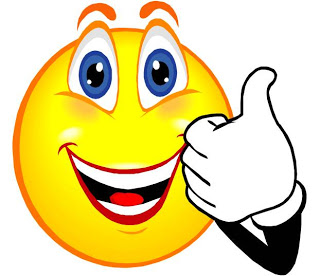 Next question
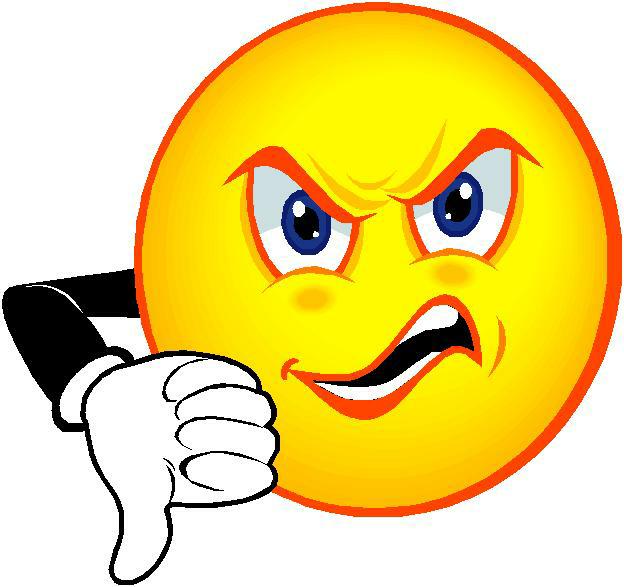 Faux!
Try again?
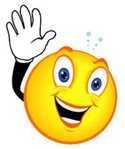 Fin du jeu!